ساخت ربات تلگرامبا زبان برنامه نویسی C#
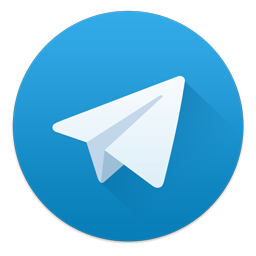 گروه کامپیوتر دانشگاه صفاهان
@Safahan_IT
محمد صمدیه
Moh.Samadieh@gmail.com
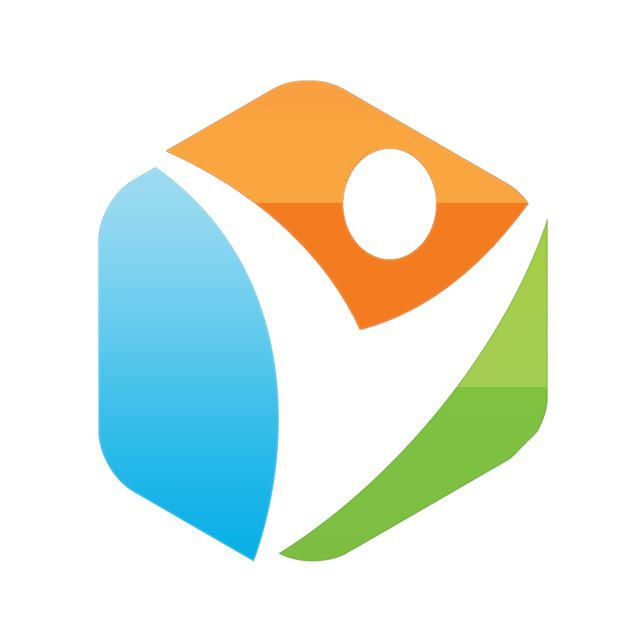 معرفی تلگرام
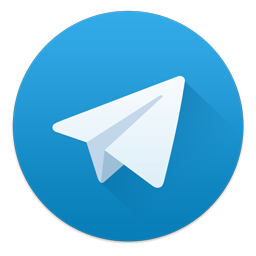 Telegram
Telegram is a cloud-based mobile and desktop messaging app with a focus on security and speed.
معرفی تلگرام
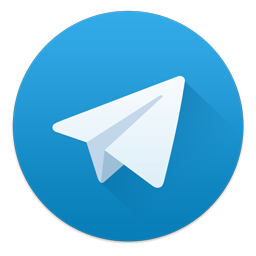 Telegram for iOS was launched on August 14, 2013. The alpha version of Telegram for Android officially launched on October 20, 2013. More and more Telegram clients appear, built by independent developers using Telegram's open platform.
iOS: چهارشنبه، ۲۳ مرداد ۱۳۹۲ ۱۳۹۲/۰۵/۲۳
Android: یکشنبه، ۲۸ مهر ۱۳۹۲ ۱۳۹۲/۰۷/۲۸
معرفی تلگرام
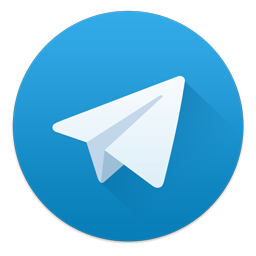 Telegram is supported by Pavel and Nikolai Durov. Pavel supports Telegram financially and ideologically while Nikolai's input is technological.
To make Telegram possible, Nikolai developed a unique custom data protocol, which is open, secure and optimized for work with multiple data-centers. As a result, Telegram combines security, reliability and speed on any network.
While the Durov brothers were born in Russia, as were some of the key developers, Telegram is not connected to Russia – legally or physically. Telegram's HQ is in Berlin.
معرفی تلگرام
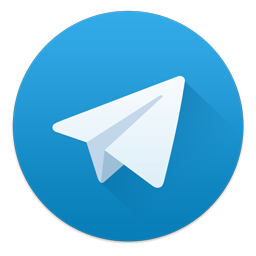 With Telegram,
You can send messages, photos, videos and files of any type (doc, zip, mp3, etc)
Create groups for up to 10,000 people
Create channels for broadcasting to unlimited audiences.

You can write to your phone contacts and find people by their usernames. As a result, Telegram is like SMS and email combined. And can take care of all your personal or business messaging needs.
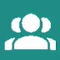 روبات تلگرام
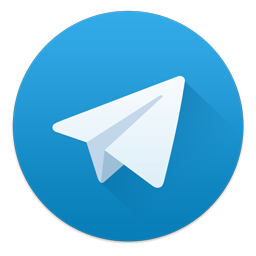 Telegram Bot API

The Bot API is an HTTP-based interface created for developers keen on building bots for Telegram.
https://core.telegram.org/bots/api
روبات تلگرام
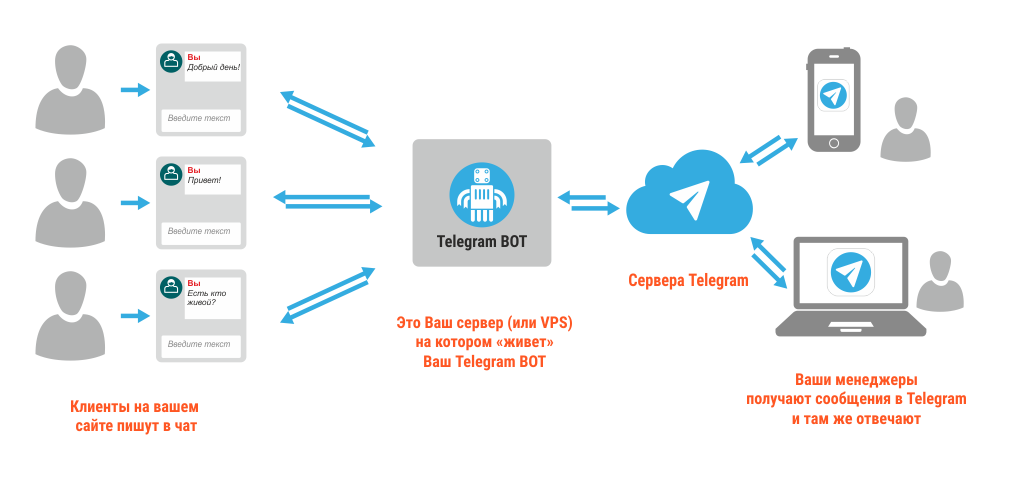 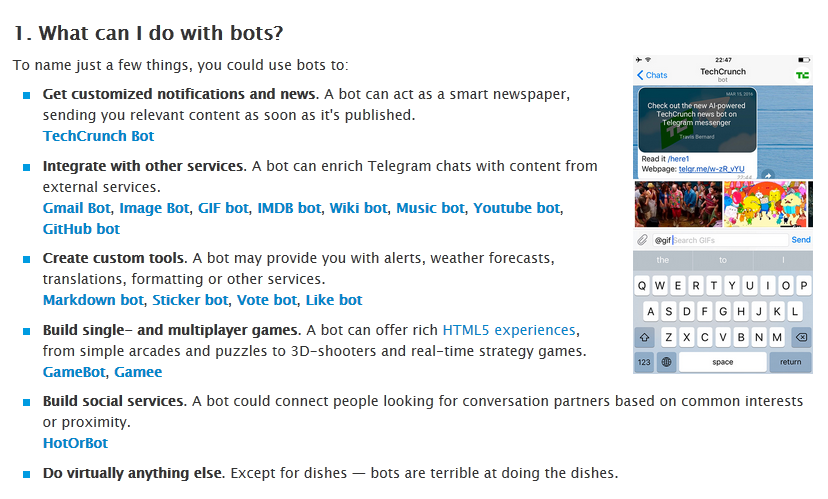 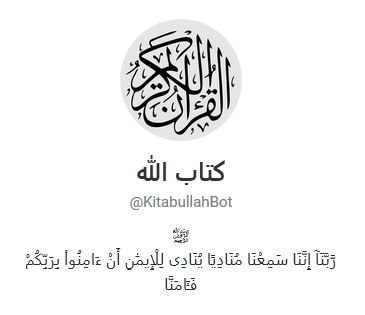 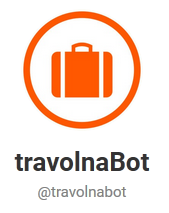 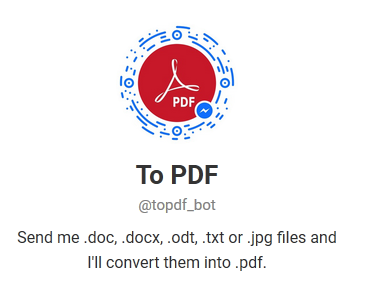 چند نمونه
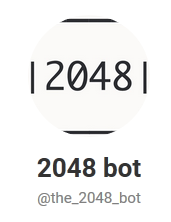 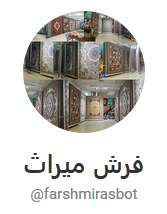 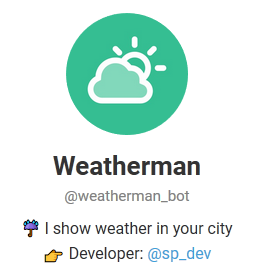 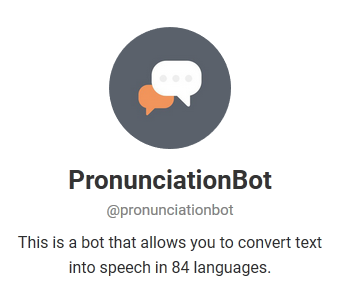 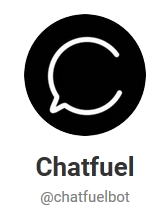 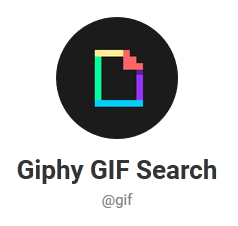 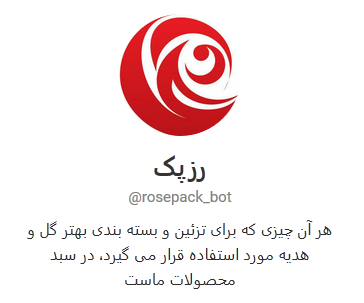 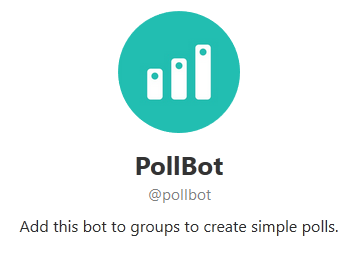 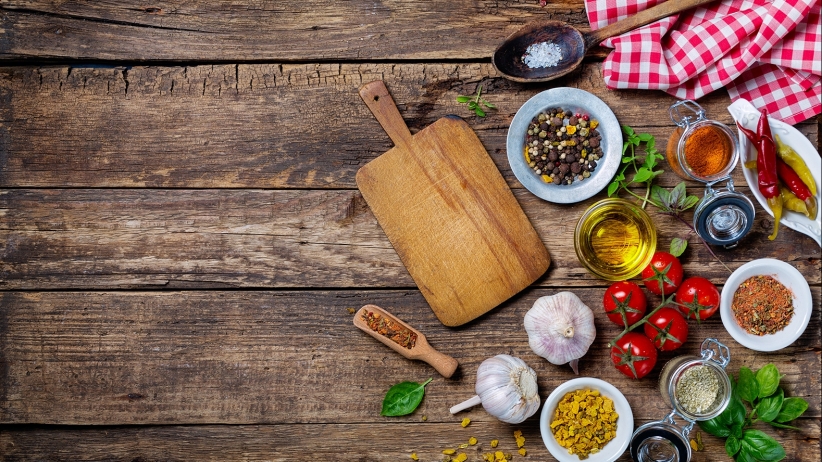 مواد لازم
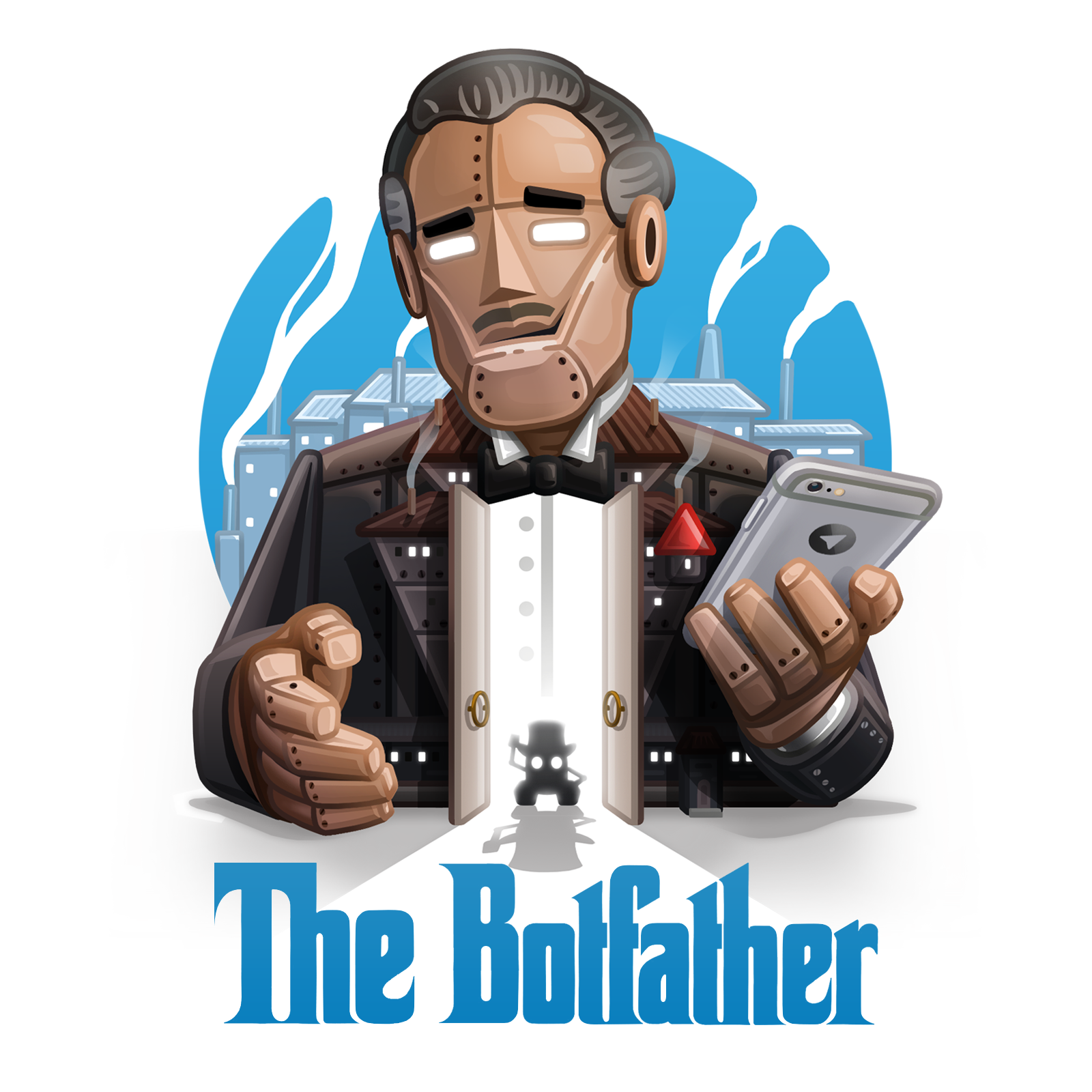 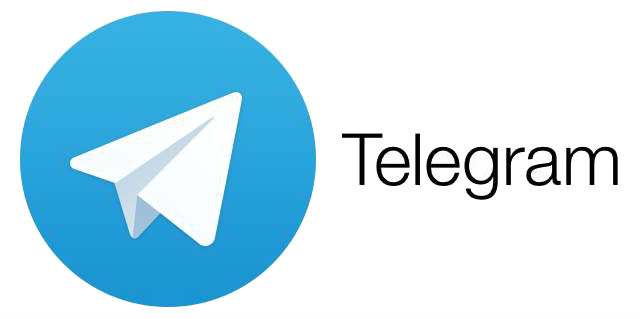 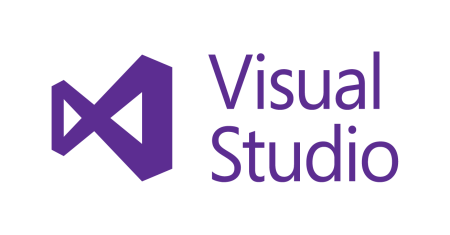 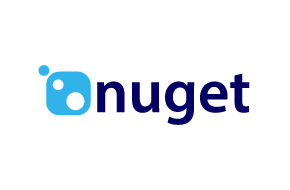 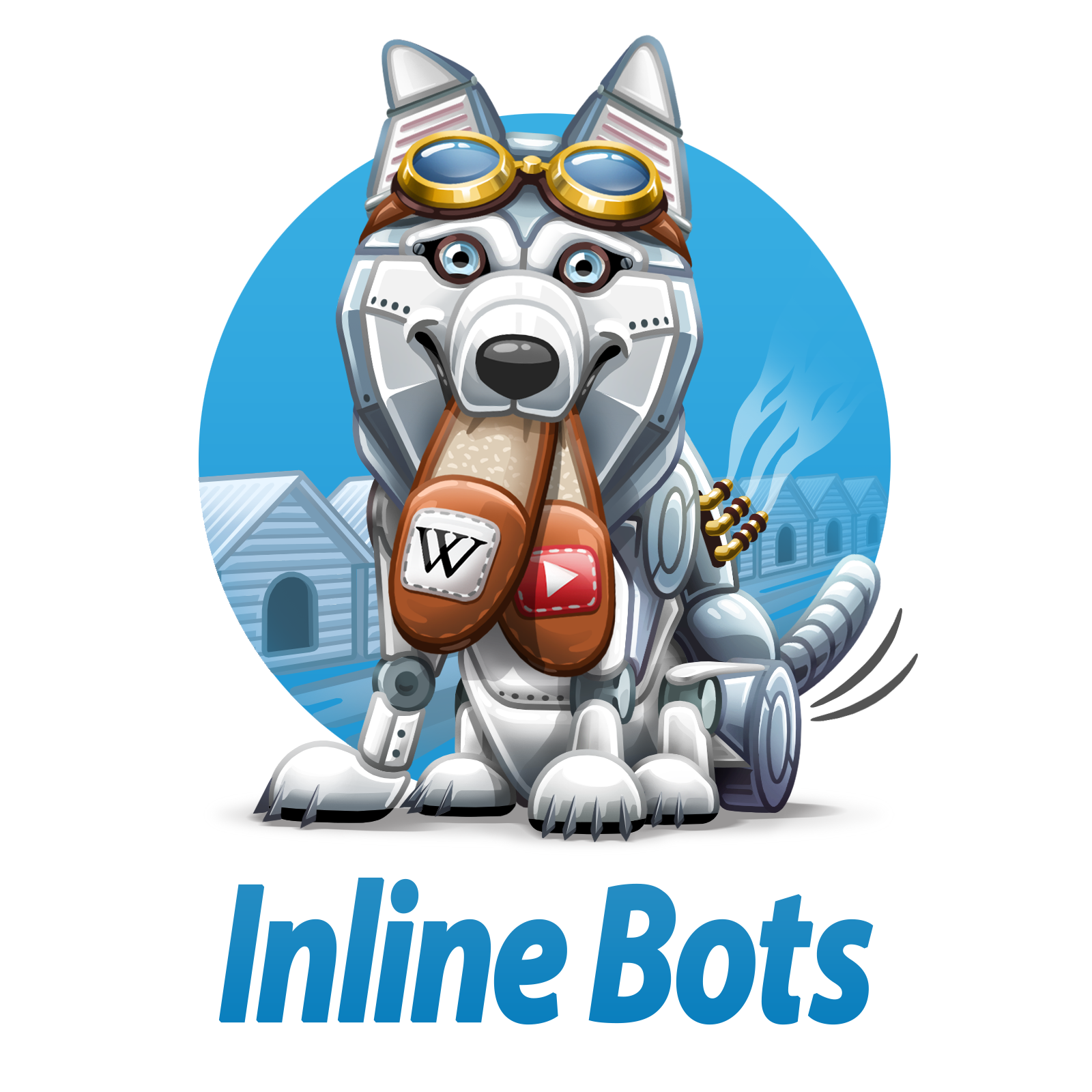 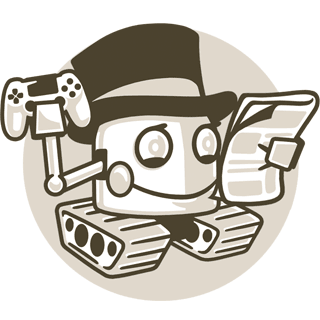 برنامه نویس
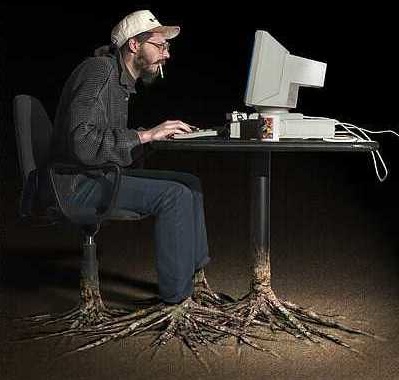 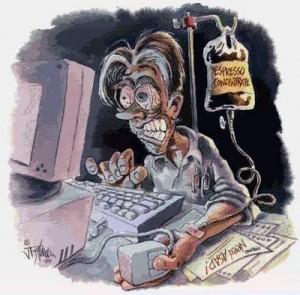 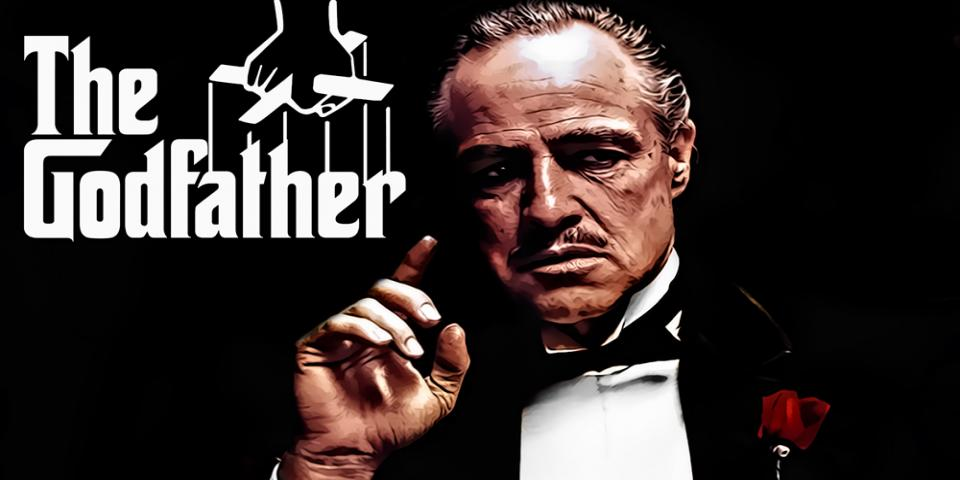 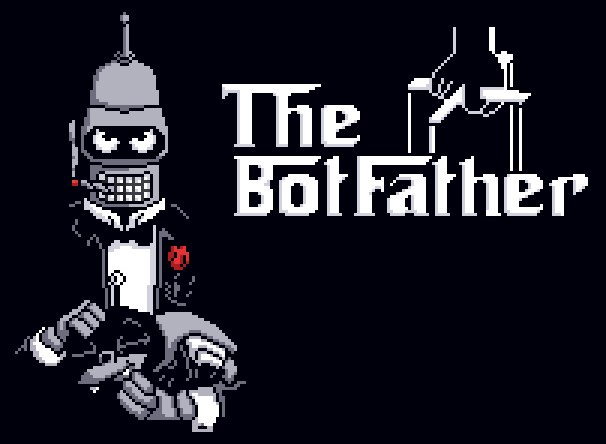 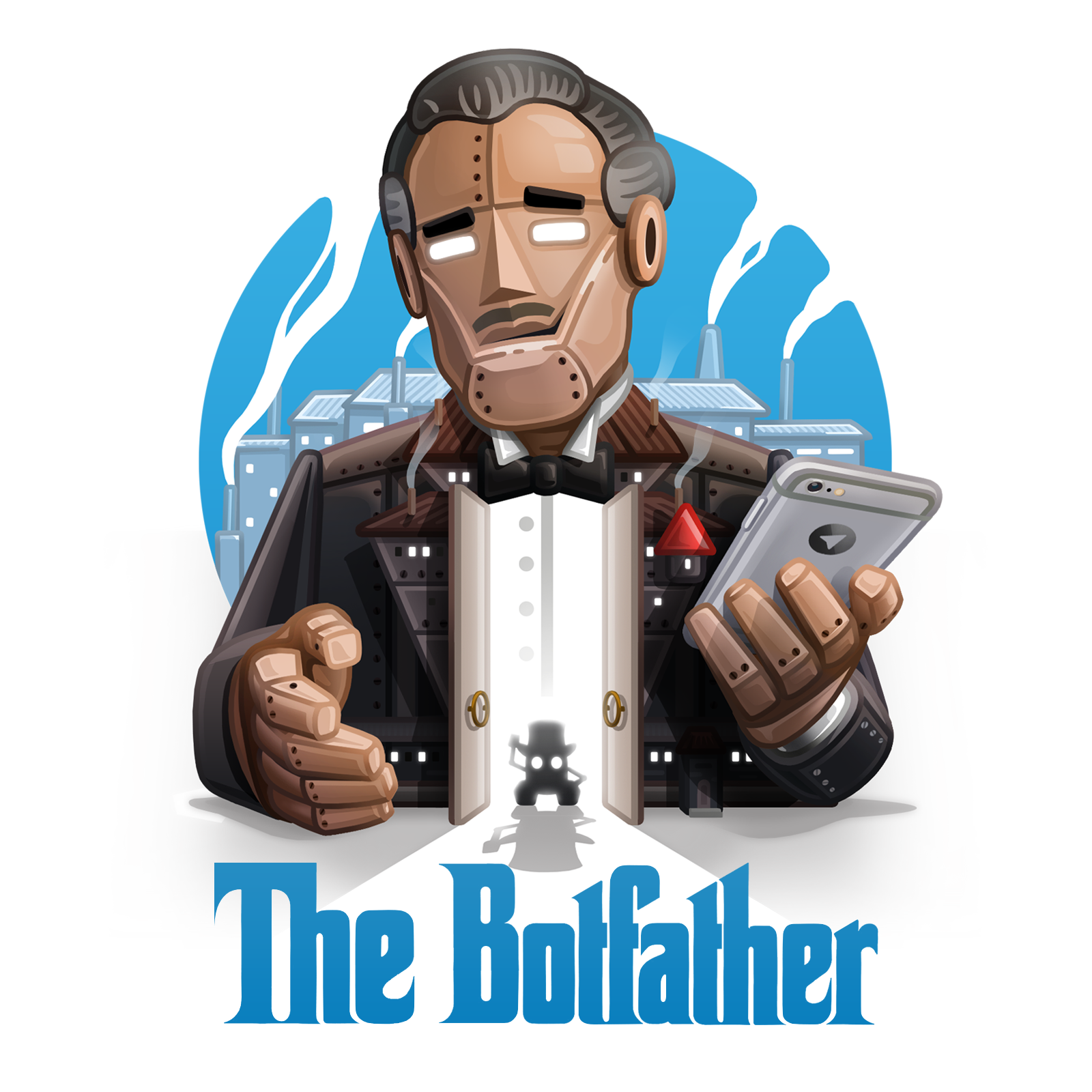 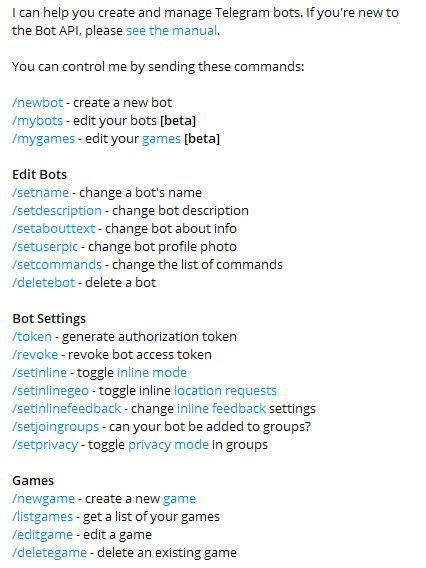 ربات پدر
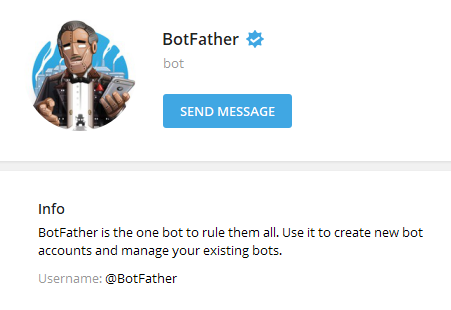 انتخاب روش
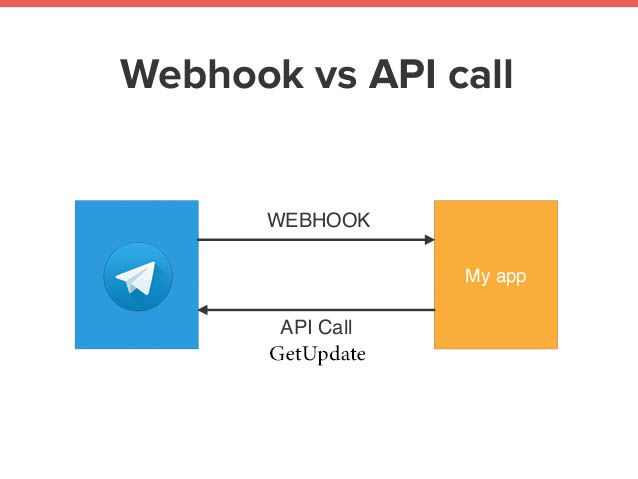 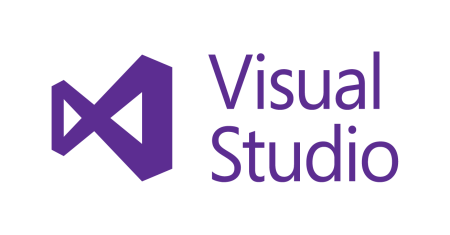 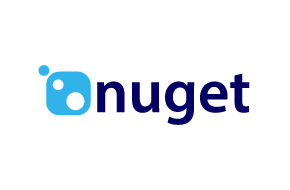 برنامه نویسی
https://www.nuget.org/packages/Telegram.Bot/
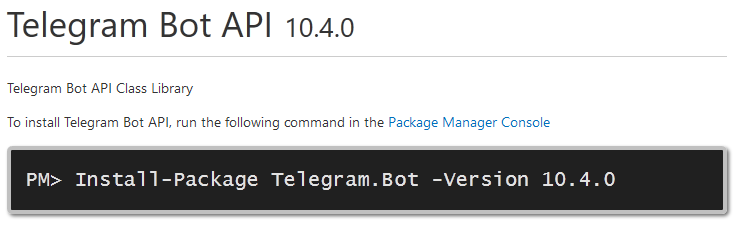 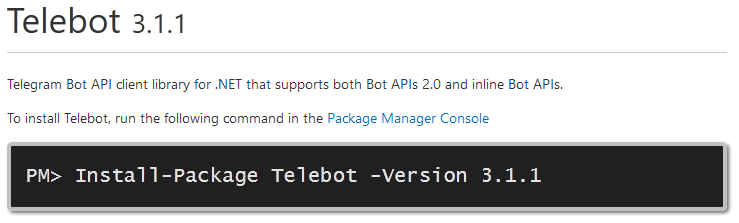